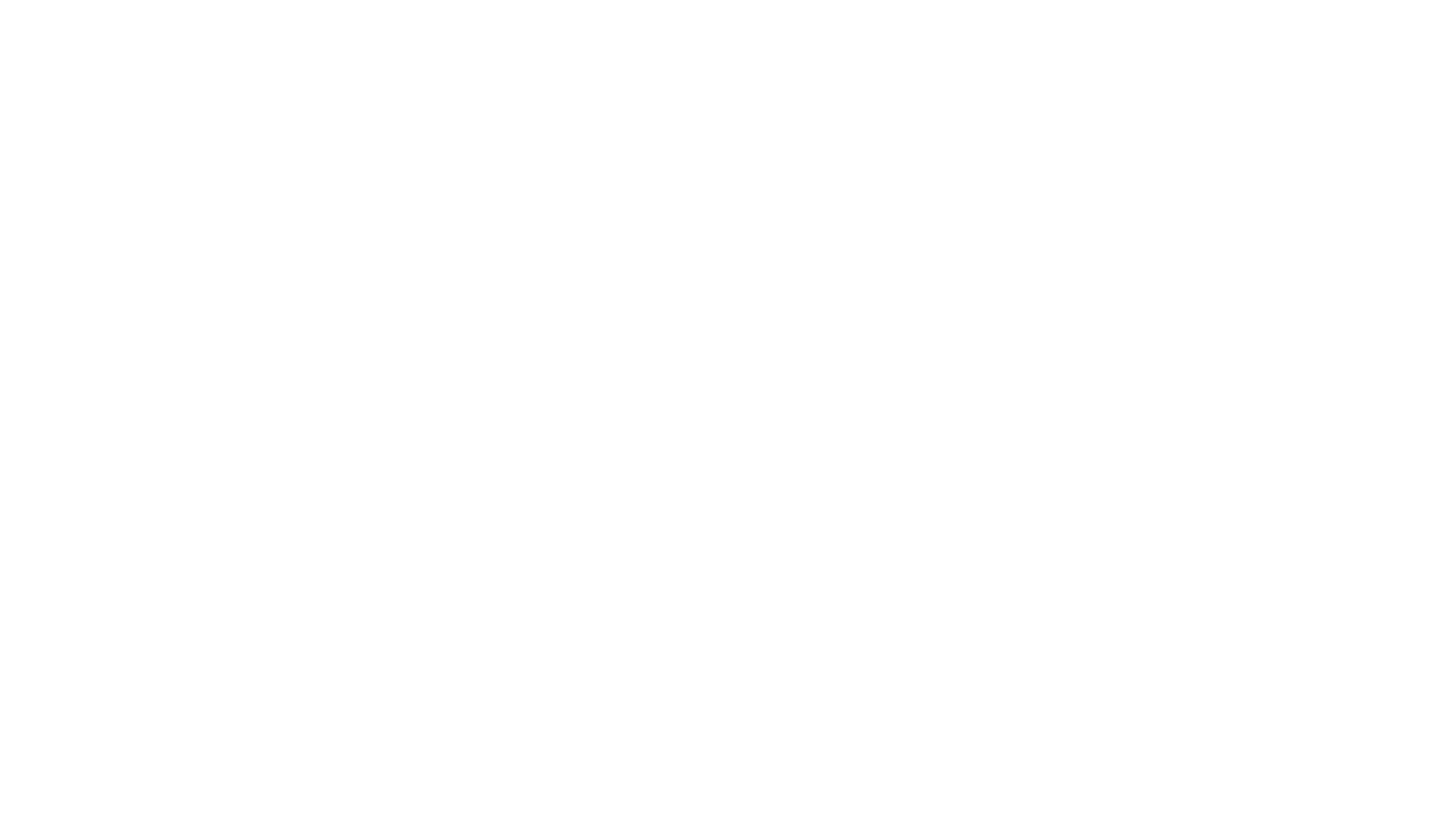 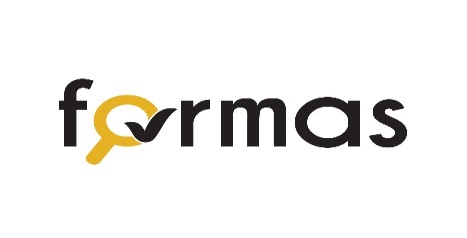 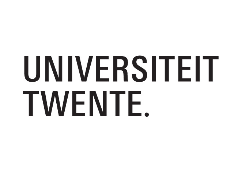 Het bevorderen van formatief toetsen: van theorie naar praktijk
Jörgen van Remoortere en Jitske de Vries
Programma sessie 4
1. Reflecteren
2. Braindump: formatieve toetscyclus
3. Hoe geef je goede feedback?
4. Aan het werk: de hele cyclus doorlopen
Reflecteren
Vorige bijeenkomst 5 maart: rubrics gemaakt. Hoe is het gegaan?

Tussentijd corona

Deze bijeenkomst: feedback geven
	Filmpje René Kneyber
	- Wat hiervan pas je al toe in je les?
	- Wat zijn belemmeringen?
	- Heeft het online werken van hoe je feedback geeft veranderd?
Braindump: formatieve toetscyclus
……………………………………………………………………………………………………………………………...
& leren aanpassen
……………………………………………………………………………………………………………………………...
……………………………………………………………………………………………………………………………...
over resultaten
………………………………………………………………………………………………………………………………
……………………………………………………………………………………………………………………………...
Leerdoelen huidige sessie
Fase 1
Verwachtingen verhelderen
Fase 2
Leerlingreacties ontlokken en verzamelen
Fase 5
Vervolgacties ondernemen: onderwijs & leren aanpassen
Na deze sessie ben je in staat om:
De verschillende fasen aan elkaar te koppelen en in samenhang uit te voeren.
Constructieve feedback te geven aan leerlingen.
Fase 4
Communiceren met leerlingen over resultaten
Fase 3
Reacties analyseren en interpreteren
Pauze 20 minuten
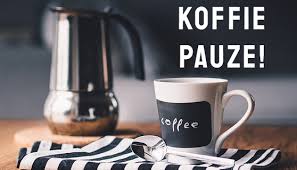 Waar moet goede feedback aan voldoen?
38% van de gevallen waarin feedback wordt gegeven heeft een negatief effect op leerprestatie! (Kluger & DeNisi, 1996)
Wat wel of niet zeggen?
Bron: https://www.vernieuwenderwijs.nl/handvatten-effectieve-feedback-geven/
Géén persoonlijke feedback geven, zoals:
“Wat heb je dat snel geleerd! Heel slim ben je!”

“Goede oplossing zeg. Jij kunt zeker wiskunde B gaan doen.”

“Jij bent wel goed in wiskunde; je hebt een 10 zonder hiervoor te leren!”


Wiliam & Leahy, 2015, p. 121
Denk aan je eigen interpretatie
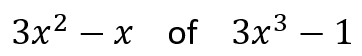 Peer feedback: single point rubric
Peer feedback: single point rubric
Opmerking  <-> Aanzetten tot denken/actie
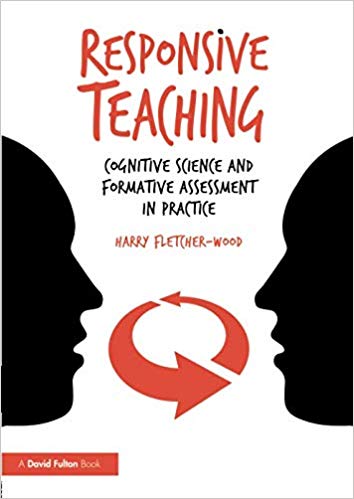 Beslisboom Harry Fletcher-Wood
Weten leerlingen genoeg om er wat aan te hebben?
Is de taak moeilijk?
Hebben leerlingen genoeg geoefend?
Zorgt de taak voor feedback?
Hebben leerlingen hun best gedaan?
Feedback
Wacht met feedback.
Wacht met feedback.
Wacht met feedback.
Laat ze zelf nakijken.
Geef de instructie opnieuw.
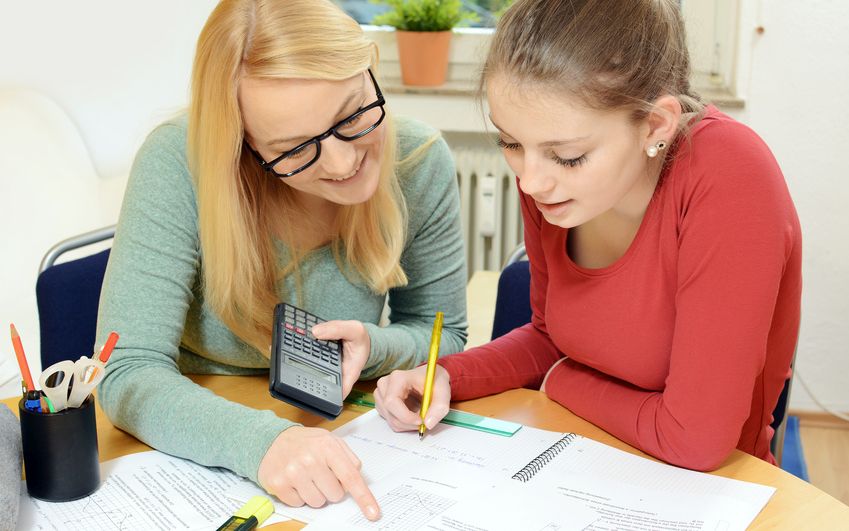 Feedbackvormen
Feedback - individueel
Werken met een kleurcodering.
Markeer de fout / de regel van de fout met een kleur

In de legenda:
Rekenfout
Notatiefout
Leesfout
Onvolledig
Verkeerde strategie / aanpak 
Goede strategie, maar niet goed toegepast
Voorbeeld - individueel
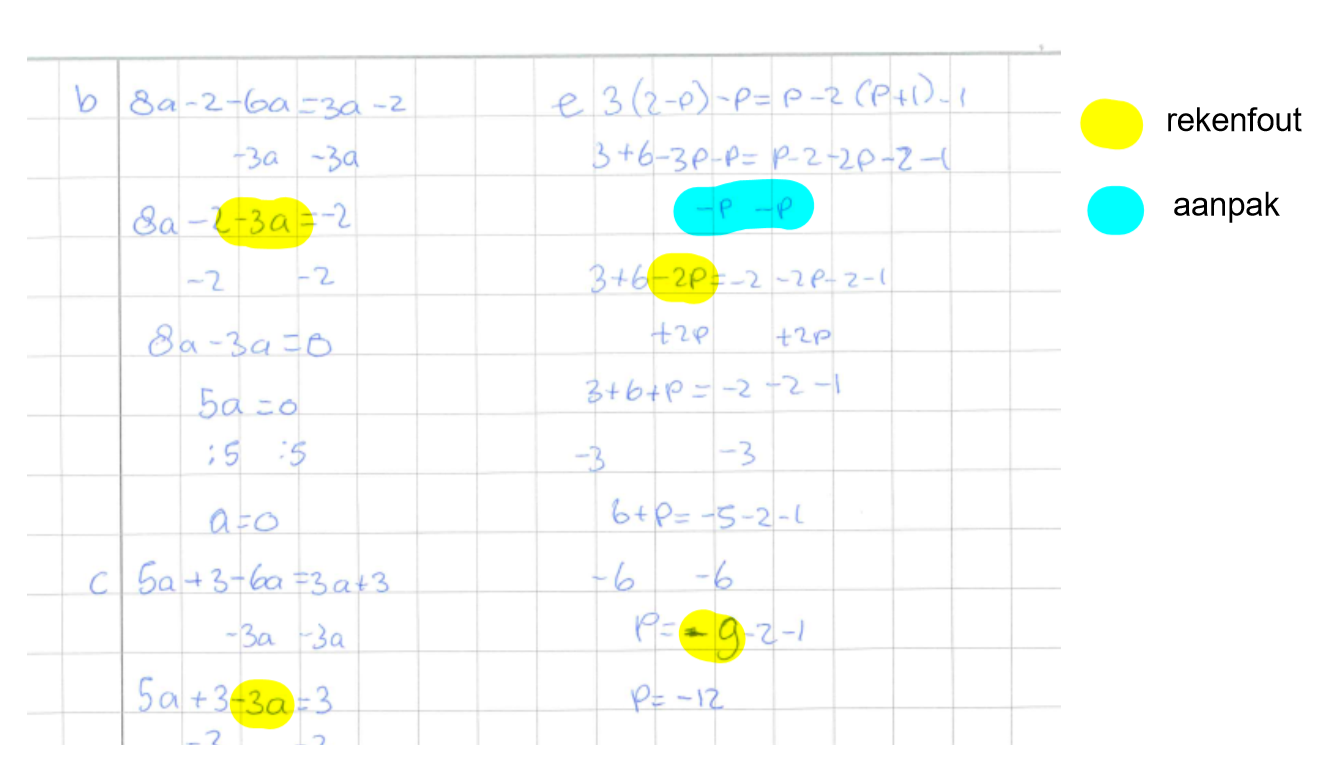 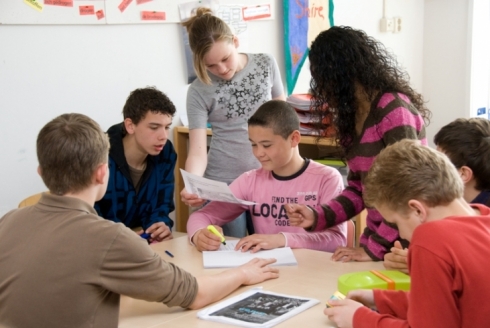 Feedbackvormen
Feedback – groep
Werken met feedbackstrookjes
Deze kent twee fasen: 

1. de groep moet uitzoeken welke feedback bij welk werk hoort

2. de feedback per werk moet verwerkt worden
Voorbeeld - groep
Fase 2: individuele verwerking
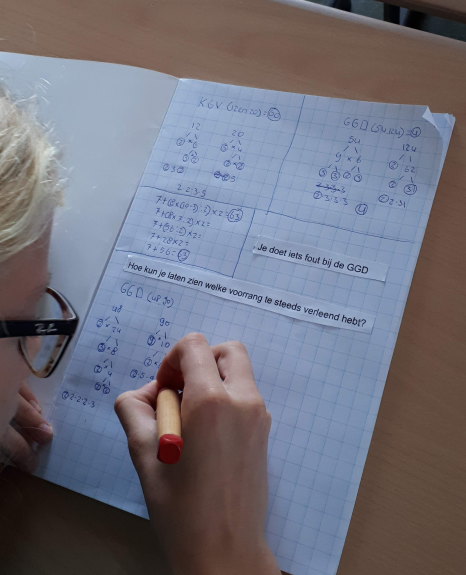 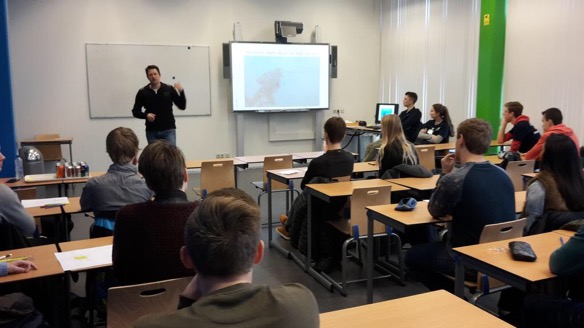 Feedbackvormen
Feedback – klas

Aan het eind van de les:
Exit ticket
My favorite no

Snelle diagnostische controlevraag aan het eind of begin van de les:
	- Wat zijn de hardnekkige misconcepties?
	- Selecteer één uitwerking die je bespreekt
Voorbeeld – My favorite no
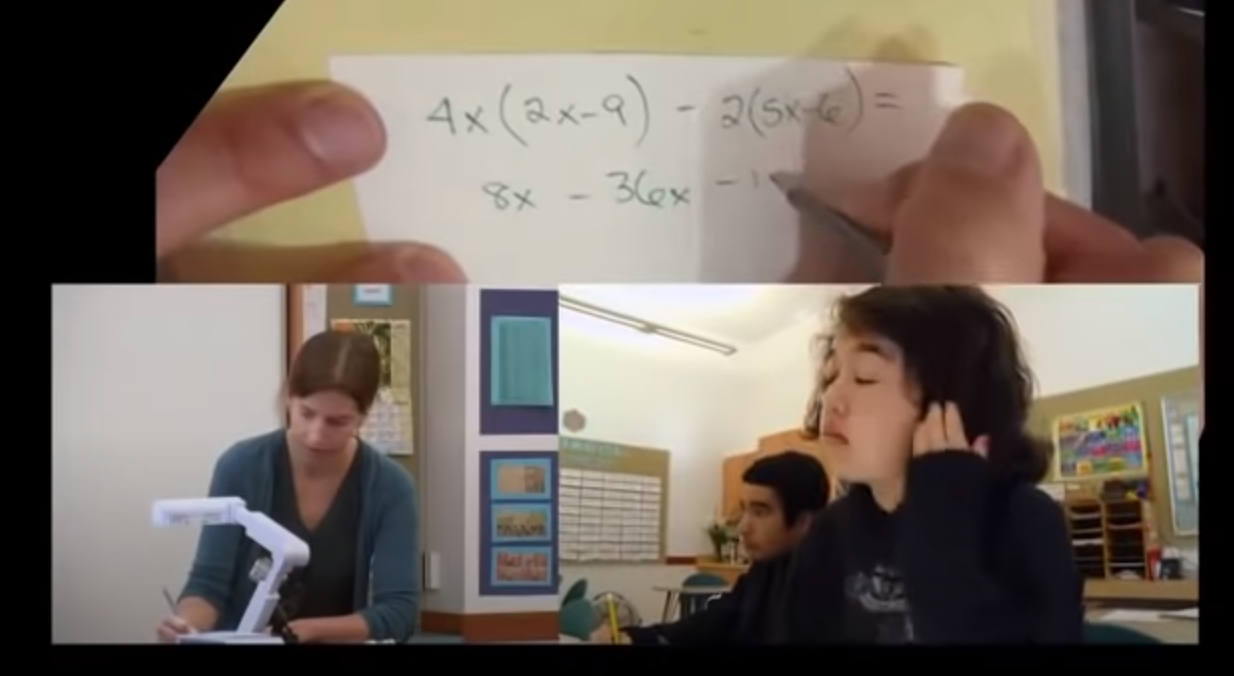 Pauze 20 minuten
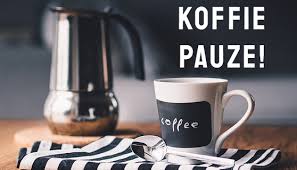 Opdracht
Kies een leerdoel/rubricregel/studiewijzer en bepaal van daaruit vervolgstappen:

Hoe ga je toetsen of de leerlingen het leerdoel behaald hebben?

Hoe kun je de toetsresultaten formatief inzetten?
Exit ticket
Wat heb je geleerd door het volgen van deze training?
Hoe zou je de training verbeteren?
Bedankt voor jullie deelname!Vergeet niet je certificaat mee te nemen 
Vragen/opmerkingen? Mail naar j.a.devries@utwente.nl